SCIA (Segnalazione Certificata di Inizio Attività): l’autorizzazione all’esercizio, presentata dal titolare; 
i VVF (Vigili del Fuoco) eseguono sopralluogo; 
i VVF rilasciano il CPI (Certificato Prevenzione Incendi)
Prevenzione incendi
D.P.R. n. 151 del 1 agosto 2011
Termini
Combustibili
combustibile: sostanza solida, liquida o gassosa contenente carbonio, idrogeno e zolfo;
combustione: reazione chimica di una sostanza combustibile con l’ossigeno. Produce calore, fiamma, gas, fumo e luce;
incendio: combustione rapida e non controllata che si sviluppa nello spazio e nel tempo; 
fiamma: combustione di gas con emissione di luce;
combustibili solidi: legno e prodotti similari (carta, cartone, canapa, cotone, iuta e vegetali);
combustibili liquidi: benzina, gasolio, alcoli e oli combustibili.Hanno alto potere calorifico. Utilizzati in: motori a combustione interna, impianti di riscaldamento e prodotti per la pulizia; 
combustibili gassosi: gas conservati sotto pressione allo stato gassoso a temperatura ambiente e gas liquefatti, conservati a  temperatura ambiente in parte allo stato liquido e in parte allo stato 
di vapore sotto una pressione relativamente bassa
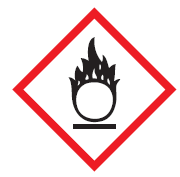 comburente: agente ossidante nella combustione (ossigeno), senza il quale non avviene la combustione
Classificazione dei fuochi (UNI EN 2:2005) e mezzi estinguenti idonei
identificazione dei contenitori di gas 
in base al gruppo di pericolo
Prodotti della combustione
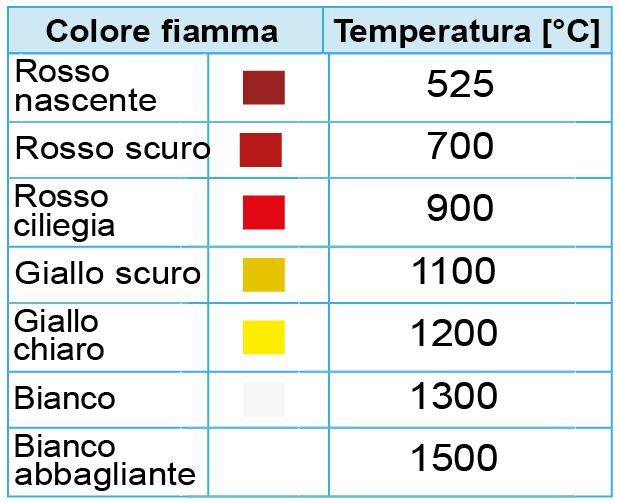 fumo
calore
gas di combustione
fiamme
forte aumento della temperatura, che favorisce la propagazione dell’incendio;
causa ustioni al corpo umano con effetti anche letali
ossido di carbonio; 
ammoniaca; 
diossido di carbonio; 
ossido e perossido di azoto; 
diossido di zolfo; 
acido cianidrico; 
acido cloridrico
minuscole particelle solide o liquide
p.c.s., potere calorifico superiore: tiene conto del calore di condensazione del vapore d’acqua contenuto nella sostanza; 
p.c.i., potere calorifico inferiore: non tiene conto del calore di condensazione del vapore d’acqua contenuto nella sostanza
quantità di energia termica (calore) che si sviluppa per combustione dell’unità di massa o di volume (gas) di una sostanza [J/kg]
potere calorifico
quantità di calore che si origina dalla completa combustione dei materiali contenuti in una zona, come per esempio un magazzino
carico d’incendio
si innesca quando i vapori, miscelati con l’ossigeno, hanno temperatura sufficientemente alta
combustione dei liquidi infiammabili
temperatura di 
infiammabilità
gas leggeri (metano e idrogeno): in caso di perdita dal contenitore si propagano verso l’alto;
gas pesanti (GPL e acetilene): in caso di perdita dal contenitore si accumulano al suolo
rapida espansione di gas dovuta a combustione, con produzione di calore e onde di pressione
esplosione
caratteristiche dei gas
Metodi
messa a terra di impianti e masse metalliche; 
certificazione degli impianti elettrici; 
dispositivi di sicurezza negli impianti di distribuzione di sostanze infiammabili; 
ventilazione dei locali; 
compartimentazione dei locali; 
messa in opera di materiali incombustibili; 
installazione di segnaletica di sicurezza
prevenzione incendi
Accorgimenti
stabilità delle strutture portanti degli edifici; 
limitazione di fuoco e fumi all’interno degli edifici; 
limitazione della propagazione del fuoco; 
possibilità degli occupanti di abbandonare l’edificio; 
possibilità di operare per le squadre di soccorso
mantenere sgombre le vie di uscita e i percorsi di emergenza; 
controllare le porte tagliafuoco; 
verificare gli impianti elettrici; 
assicurarsi l’efficienza dei mezzi di estinzione; 
liberare i depositi dai materiali infiammabili; 
evitare fiamme libere; 
mantenere le macchine in efficienza
• impianti elettrici;
• depositi di sostanze infiammabili;
• depositi di rifiuti infiammabili;
• fonti di calore;
• atmosfere esplosive
controlli periodici
cause d’incendio
R  (resistenza): conservazione della resistenza meccanica sotto l’azione del fuoco; 
E  (emissione): impedire il passaggio di vapori o gas caldi; 
I    (isolamento termico): limitare la trasmissione del calore; 
60 tempo in minuti in cui la struttura deve garantire i requisiti REI
caratteristiche degli elementi 
di separazione tra gli ambienti
resistenza al fuoco
REI 60
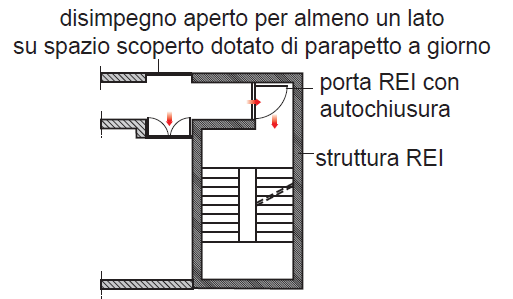 percorsi privi di ostacoli che consentono agli occupanti di un edificio di raggiungere un luogo sicuro. Sono rappresentate su piante affisse in ogni ambiente e devono riportare l’ubicazione delle uscite e le attrezzature di estinzione
vie di esodo
scala protetta
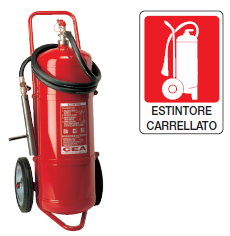 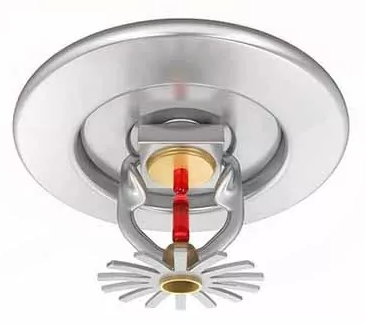 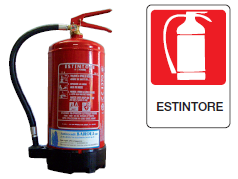 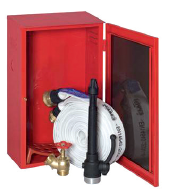 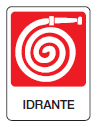 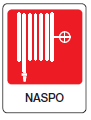 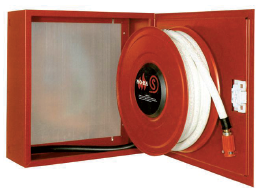 mezzi d’estinzione
Sprinkler
Estintori
Idrante
Naspo
norme per lo stoccaggio
procedure in caso d’incendio
materiali pericolosi
Agenti cancerogeni

Agenti mutageni
sostanze infiammabili
armadi di sicurezza antincendio con indicazione dei pericoli dei prodotti contenuti
Piano di emergenza (nel DVR) 
allertare il responsabile e la squadra per le emergenze dell’azienda; 
chiamare il 115 (VVF); 
se si tratta di un principio incendio, intervenire con estintori; 
accertarsi che le vie di esodo siano libere; 
staccare tutte le linee di alimentazione (elettricità e gas); 
evacuare i presenti, a parte la squadra per le emergenze, radunandoli in luogo sicuro
Agenti chimici pericolosi
comburenti; 
infiammabili; 
tossici; 
nocivi;
armadi di sicurezza con aspirazione verso l’esterno ed elevato numero di ricambi orari d’aria con indicazione dei pericoli dei prodotti contenuti
sostanze tossiche
sostanze acide e basiche
corrosivi;
irritanti; 
sensibilizzanti; 
pericolosi per l’ambiente